Today’s Lesson:
What:    
 transformations (dilations). . .

Why:      

To perform dilations of figures on the coordinate plane.
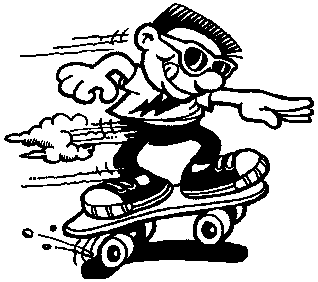 What is it??
Remember, a dilation is any ____________________________.

The scale factor  controls how large or ________________ the figure will become.  We dilate according to the ______________________ .

More specifically, we ________________  EVERY coordinate by the scale factor.
re-sizing
small
scale factor
multiply
To be completed together in class:
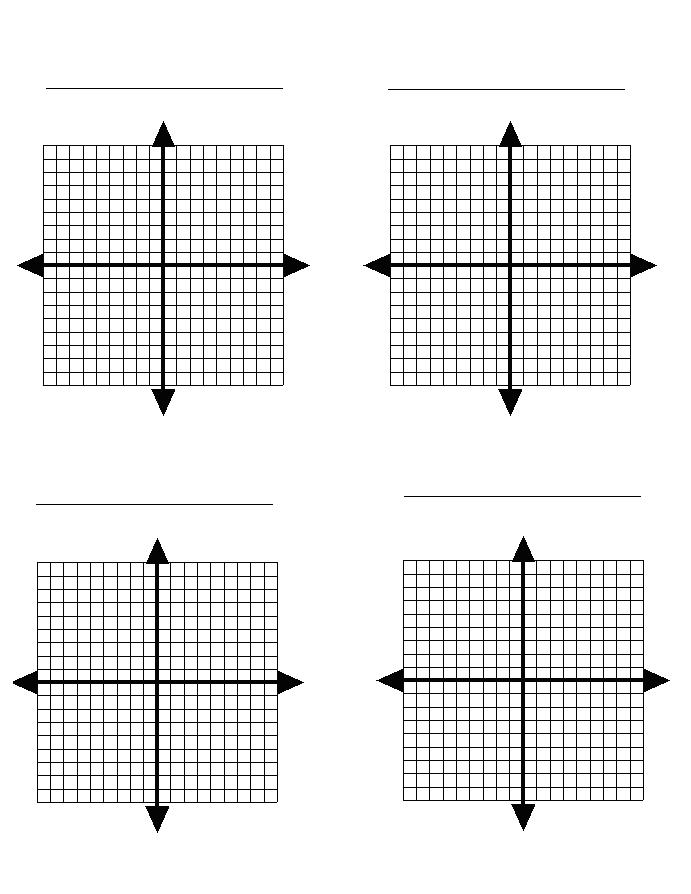 Directions:  Plot the original points as indicated.  Connect the points to make a right triangle.  Then, perform the given dilation.
-4   8
4   8
4   2
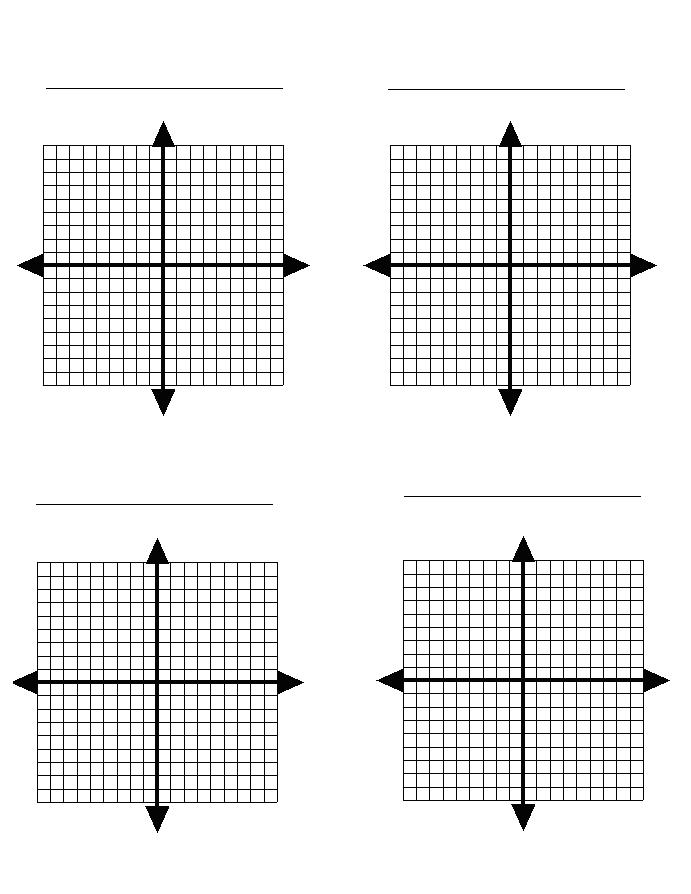 Directions:  Plot the original points as indicated.  Connect the points to make a right triangle.  Then, perform the given dilation.
-2    3
1    3
1   1.5
Multiplying by ½ is the SAME as dividing by 2!!
Soooo, when a figure is dilated by a scale factor GREATER than one, the image gets ________________________.  

However, when a figure is dilated by a scale factor LESS than one (fraction), the image gets __________________________________ .
BIGGER
smaller
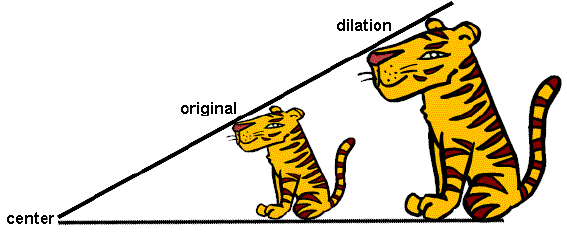 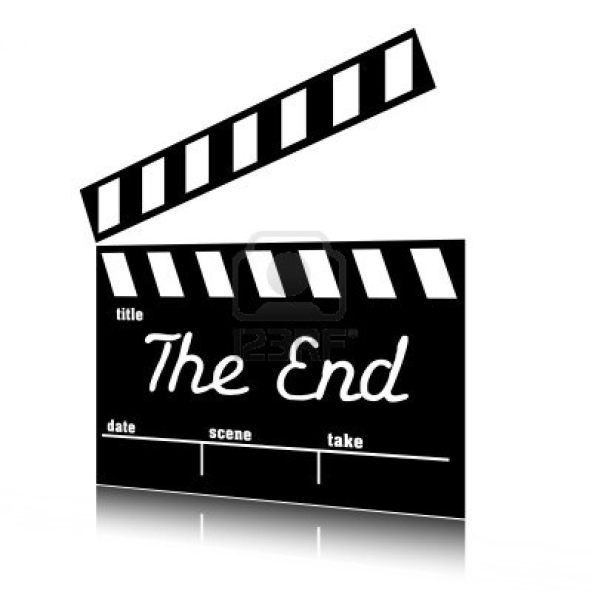 END OF LESSON


The next slides are student copies of the notes for this lesson.  These notes  were handed out in class and filled-in as the lesson progressed.




NOTE:  The last slide(s) in any lesson slideshow (entitled “Practice Work”) represent the homework assigned for that day.
NAME:
DATE: ______/_______/_______
Math-7 NOTES
What:     transformations  (dilations). . .

Why:      To  perform dilations of figures on the coordinate plane.
Remember, a dilation is any ____________________________.

The scale factor  controls how large or ________________ the figure will become.  We dilate according to the ______________________ .

More specifically, we _____________________ EVERY coordinate by the scale factor.
To be completed together in class:
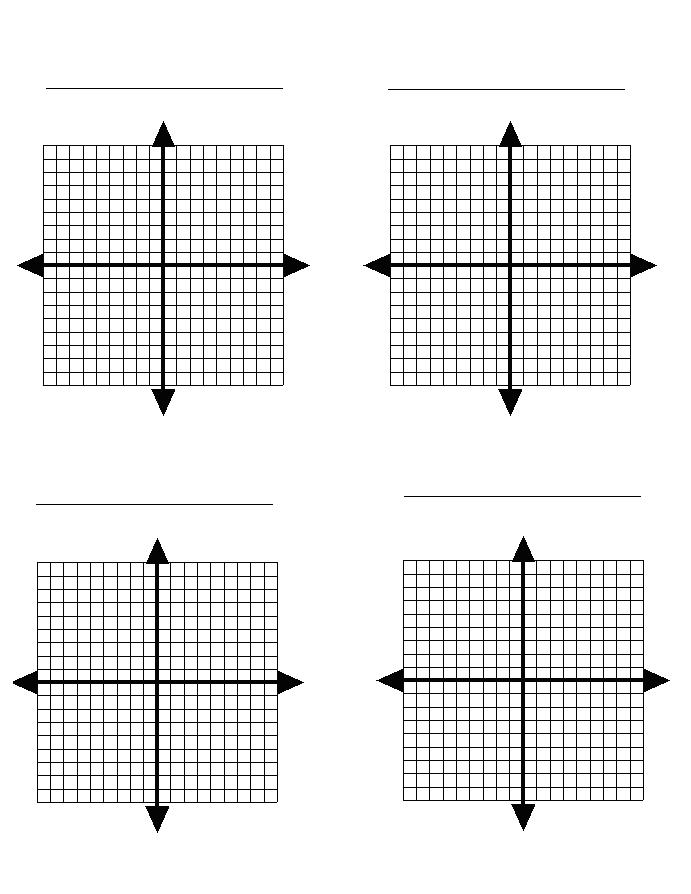 Directions:  Plot the original points as indicated.  Connect the points to make a right triangle.  Then, perform the given dilation.
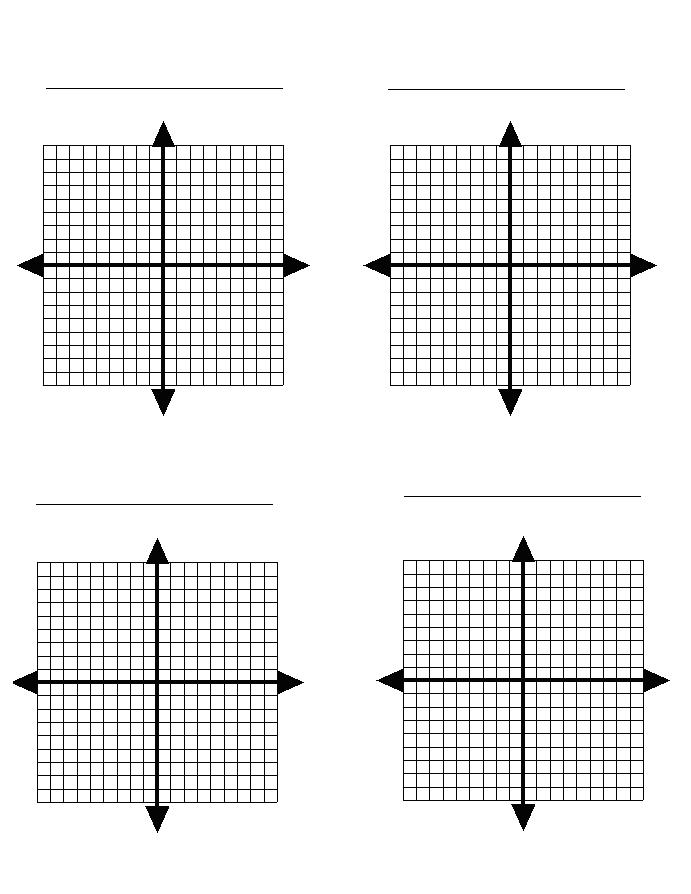 Directions:  Plot the original points as indicated.  Connect the points to make a right triangle.  Then, perform the given dilation.
Multiplying by ½ is the SAME as dividing by 2!!
Soooo, when a figure is dilated by a scale factor GREATER than one, the image gets   _________________________________.  

However, when a figure is dilated by a scale factor LESS than one (fraction), the image gets __________________________________ .
Dilations classwork
Date:_____/_____/__________
Name:___________________________________
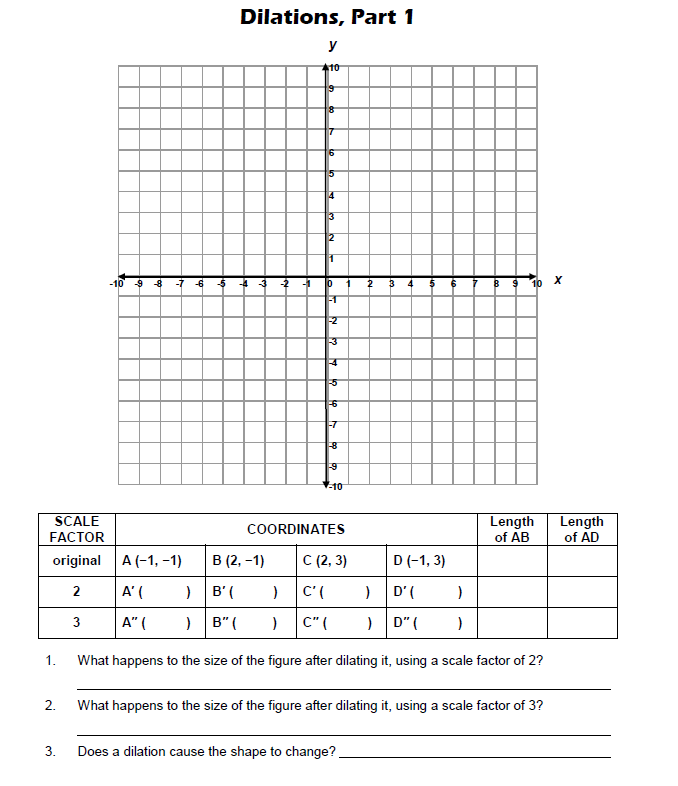 9
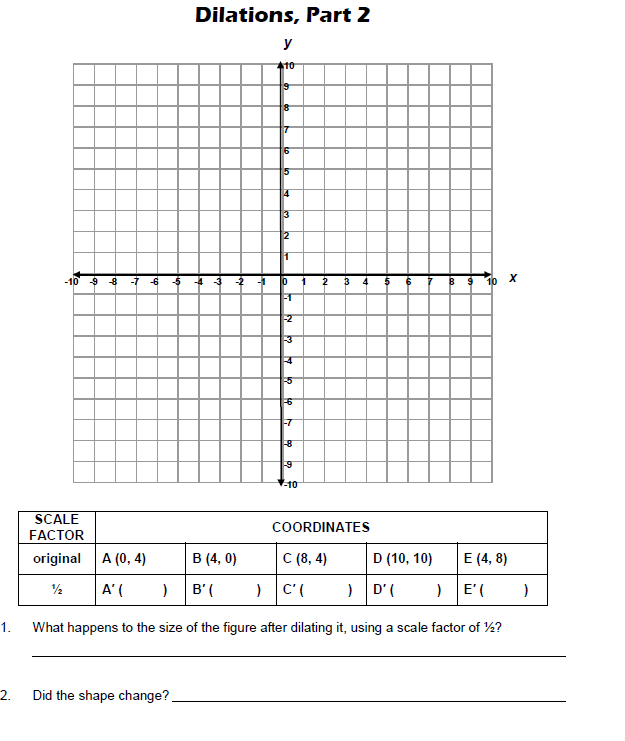 10
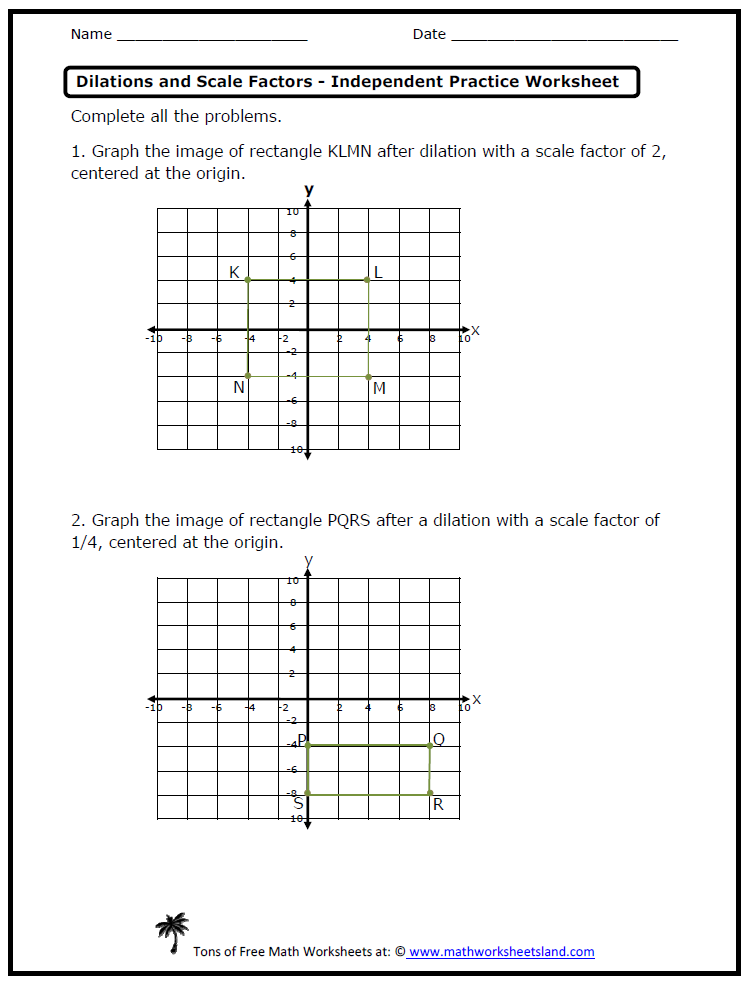 First, write down the ORIGINAL ordered pairs.  Then, multiply.
Multiplying by ¼ is the same as dividing by 4!
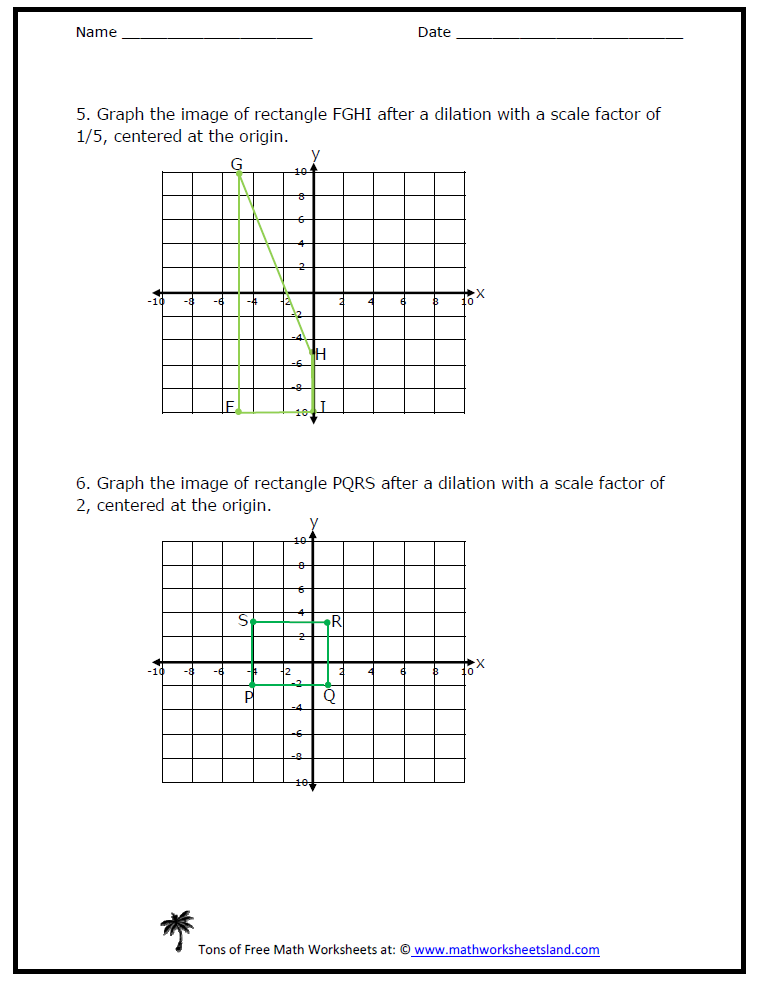 Math-7 “Dilations” Practice/ Homework
Date:_____/_____/__________
Name:___________________________________
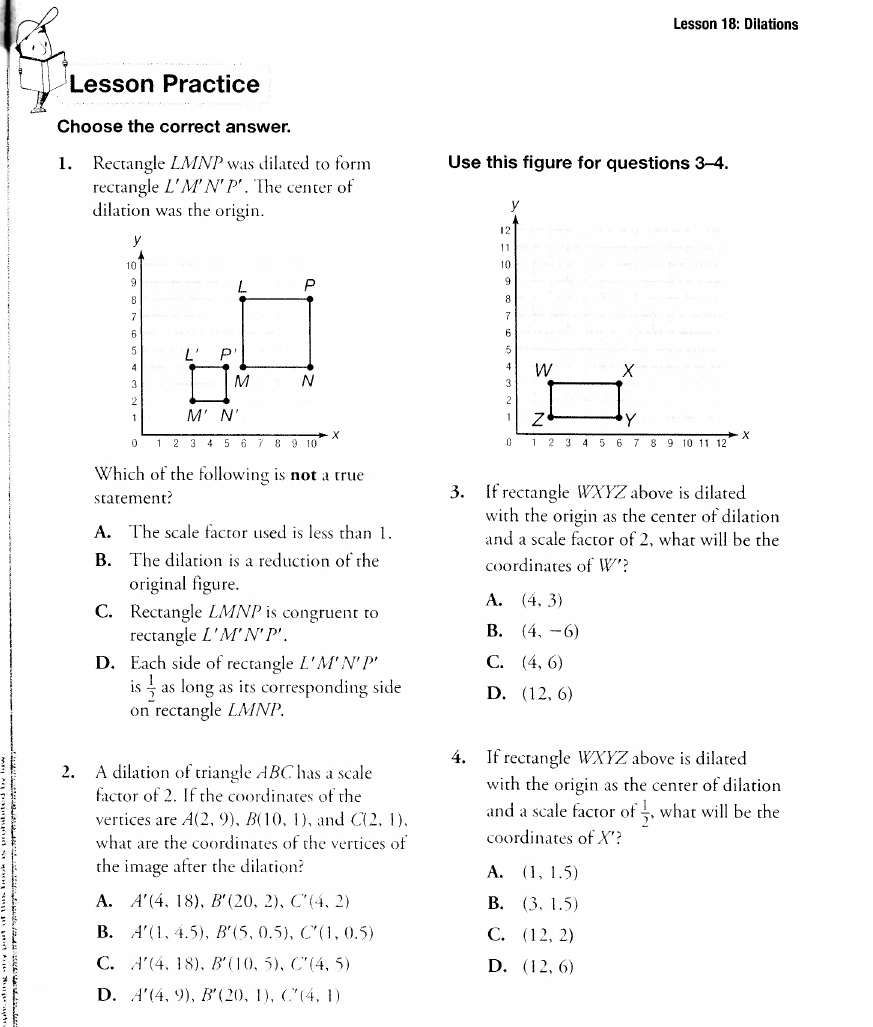 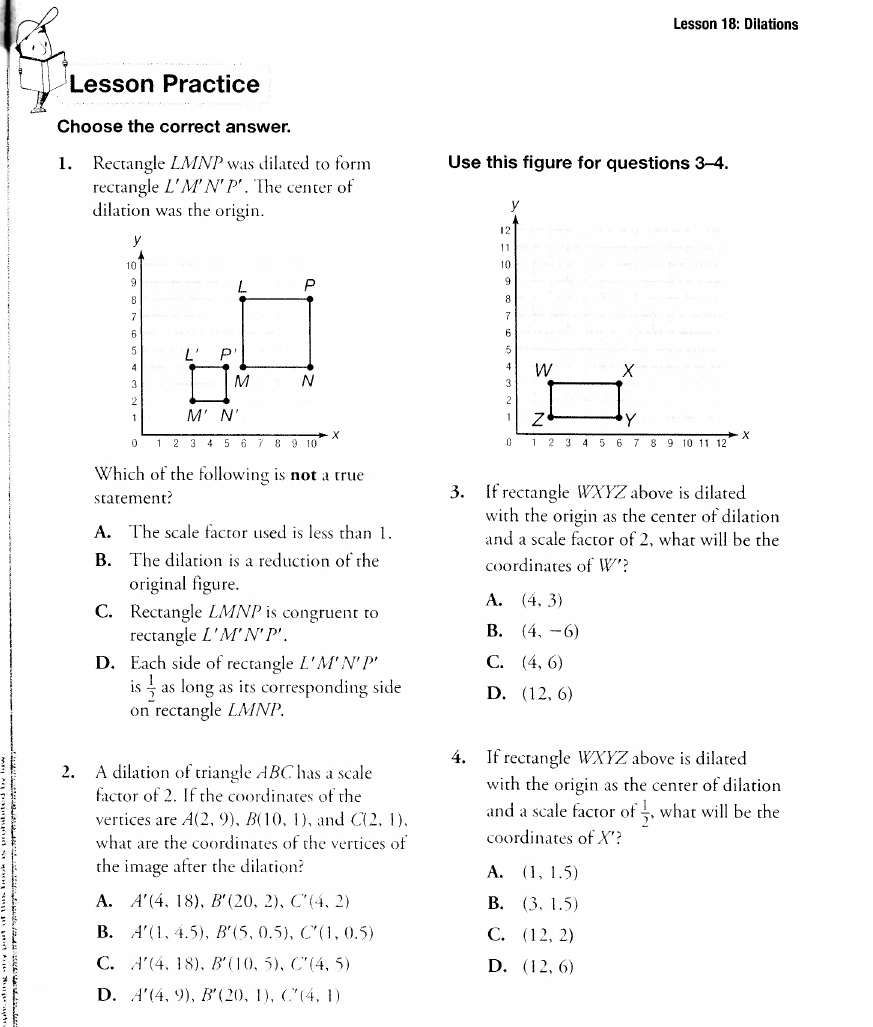 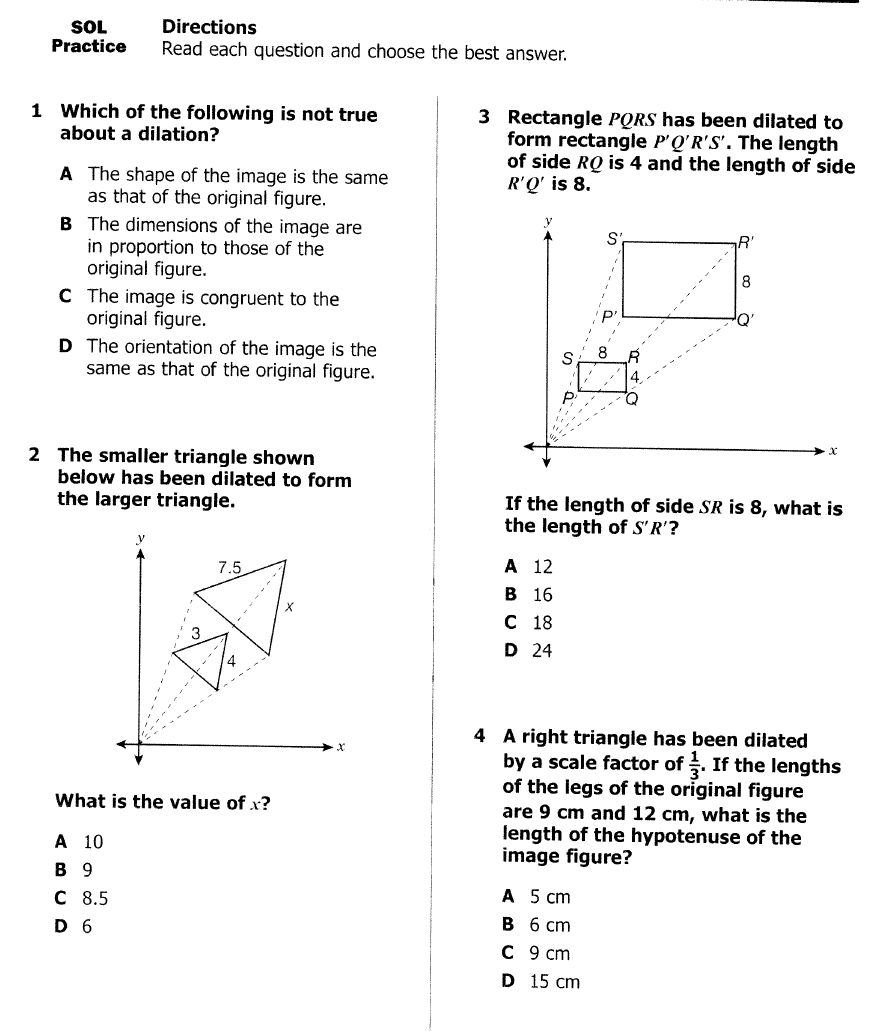 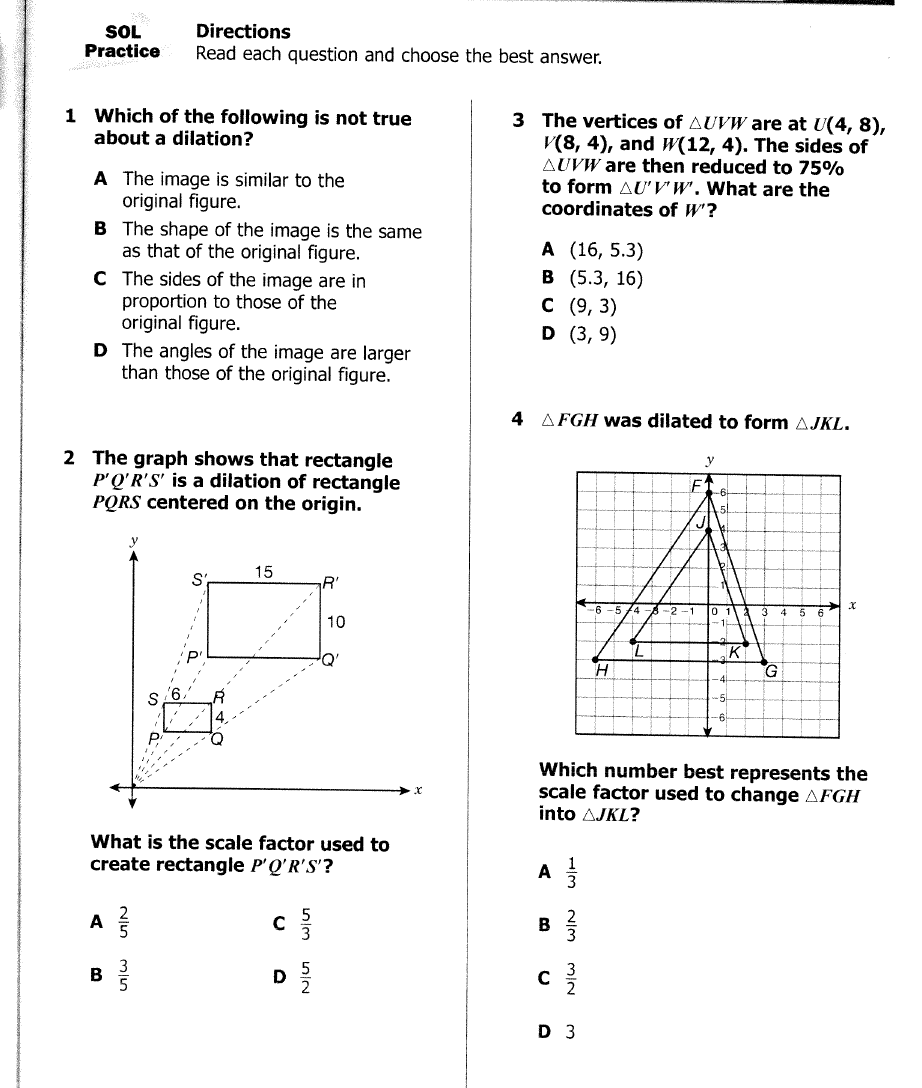 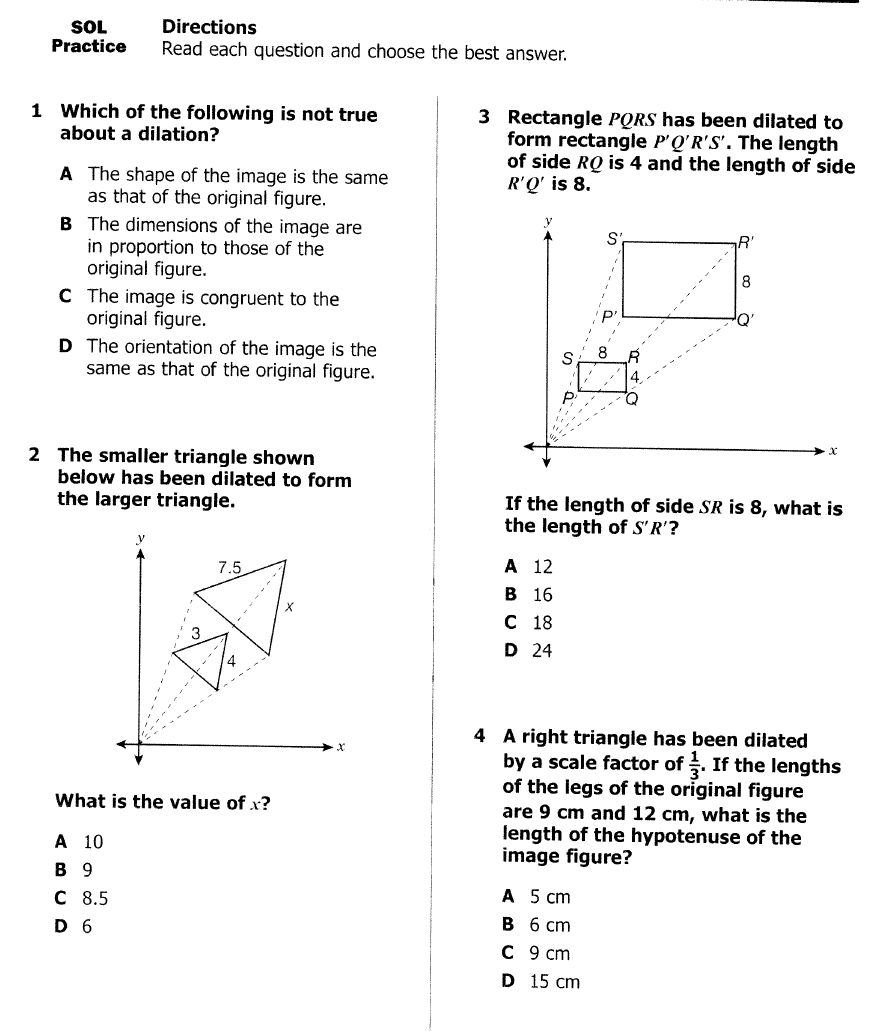 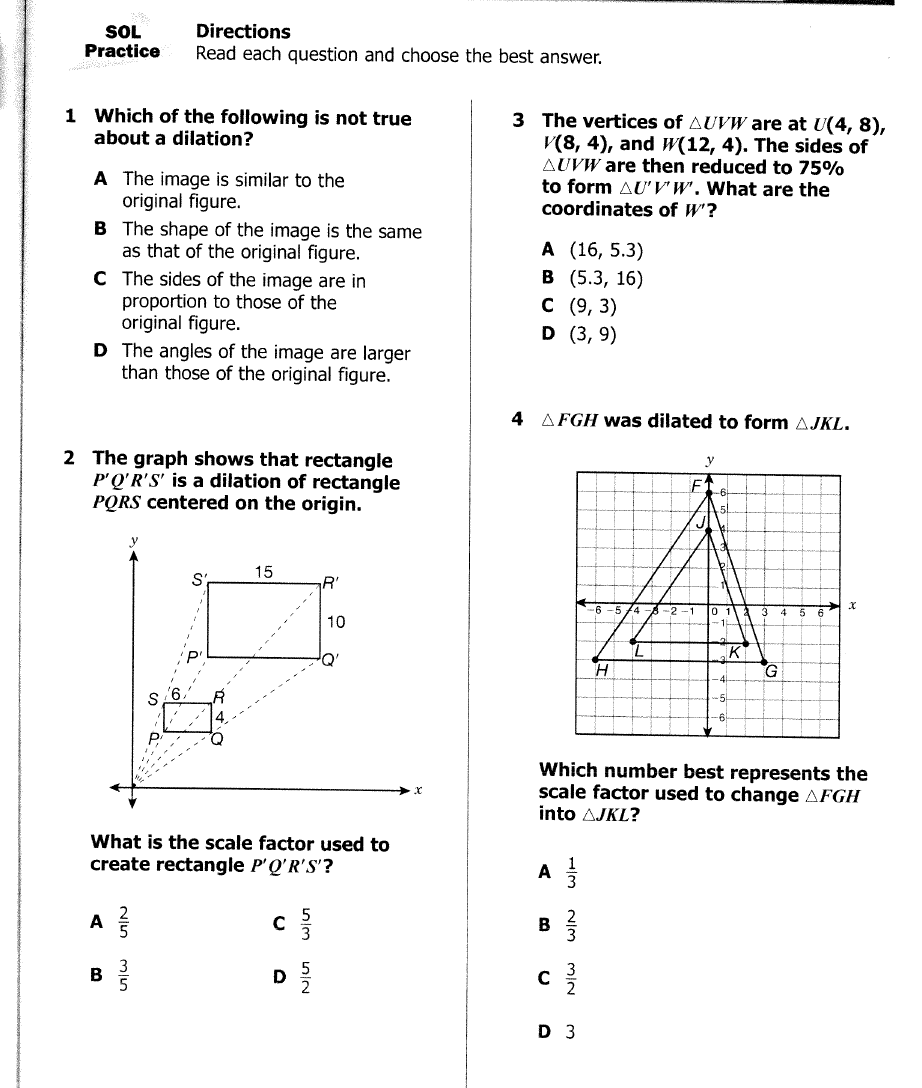 13
TRANSFORMATIONS QUIZ REVIEW
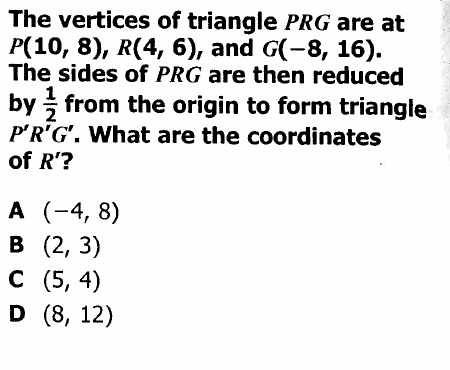 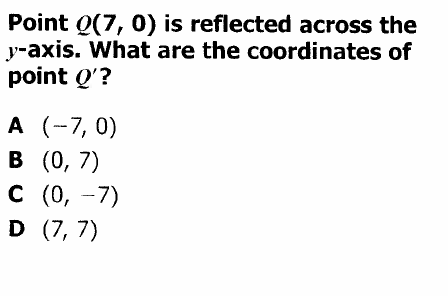 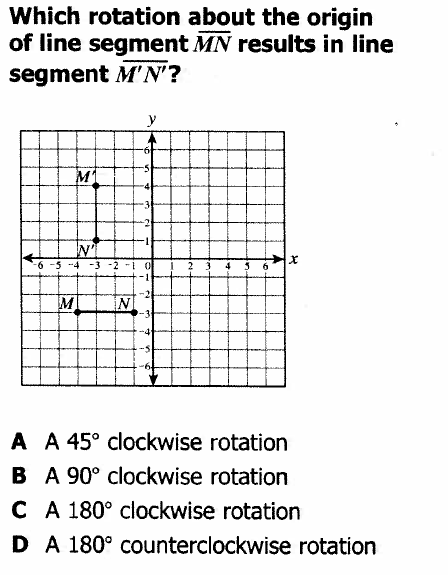 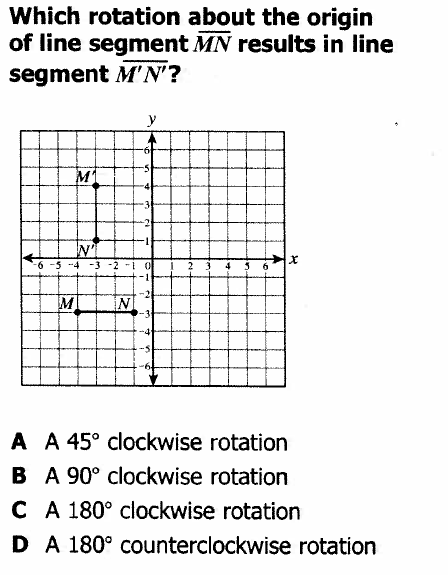 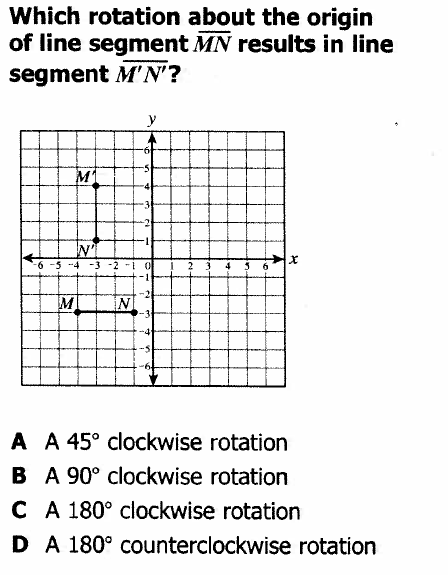 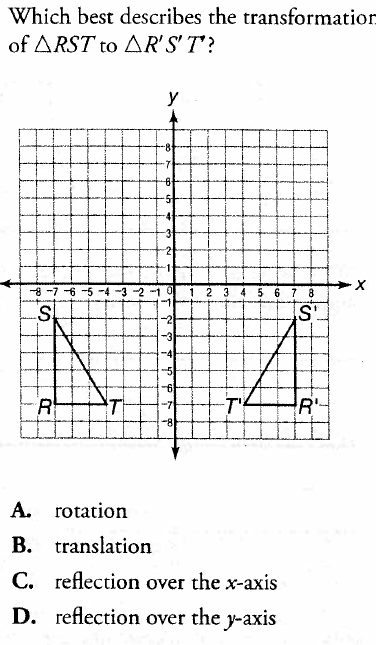 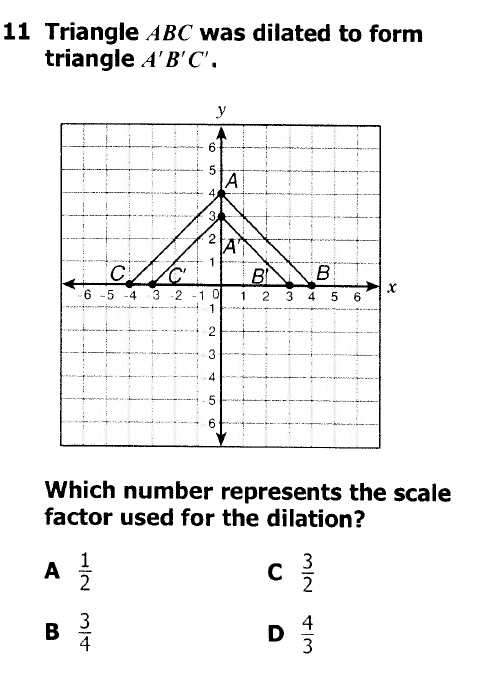 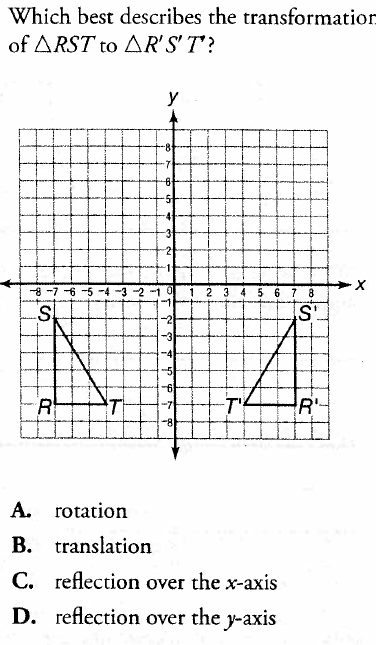 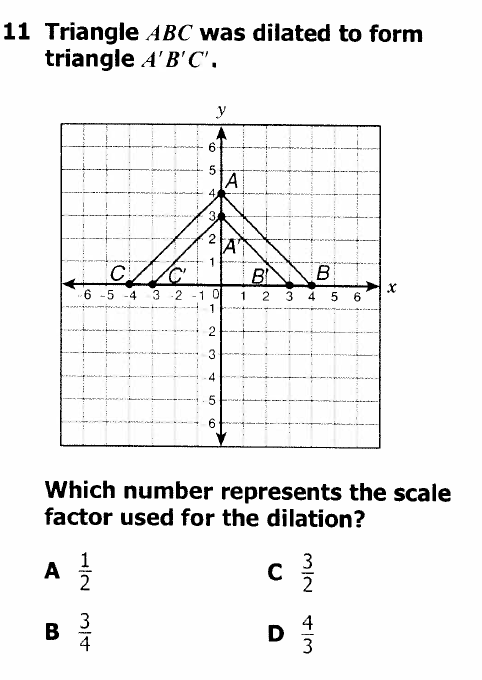 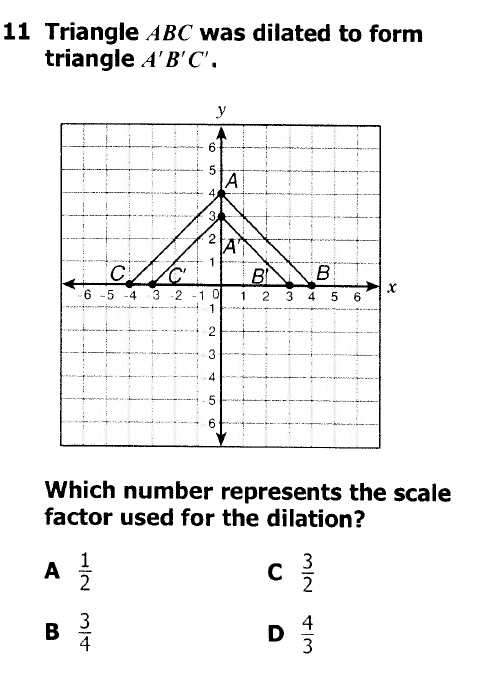 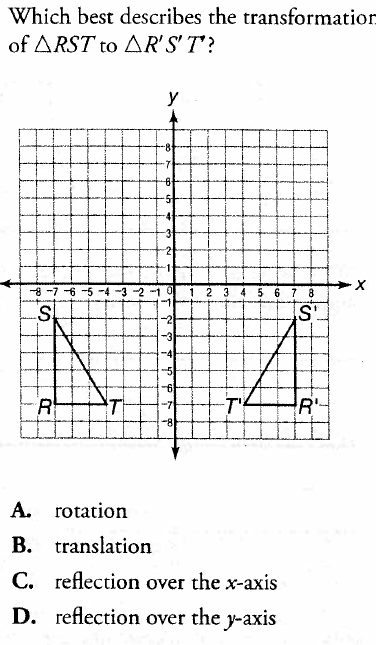 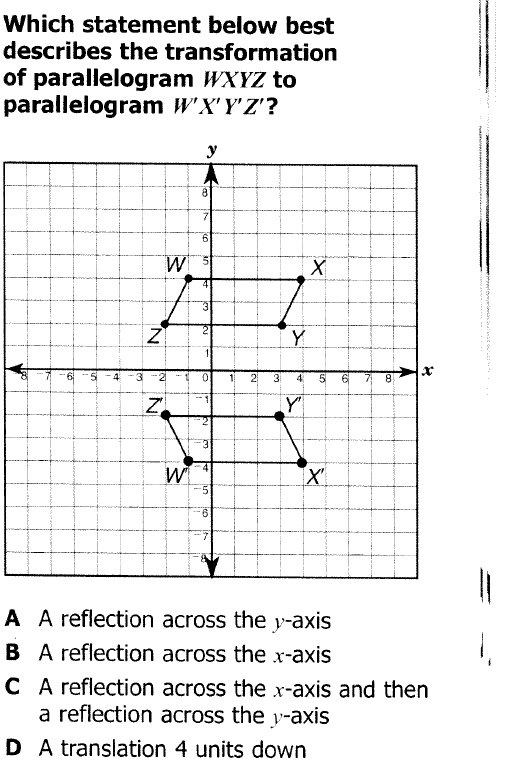